Benefits of exercisingMariam SozouYear5 (2)
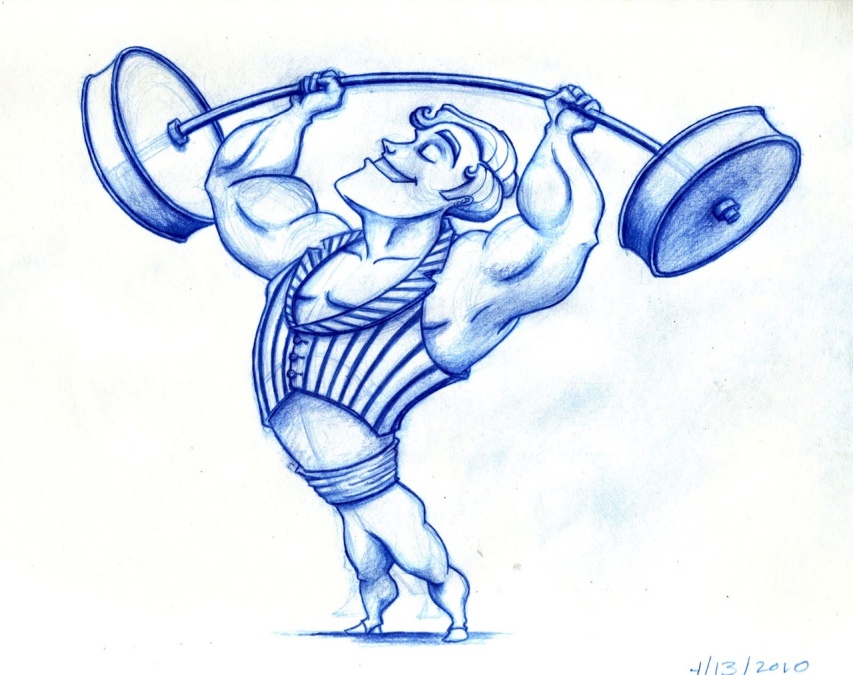 When you exercise you are energetic.
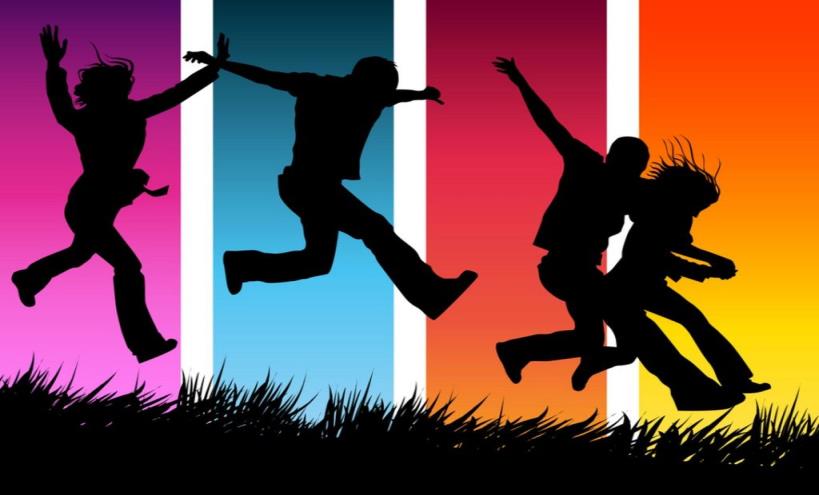 When you  exercise you have a healthy heart.
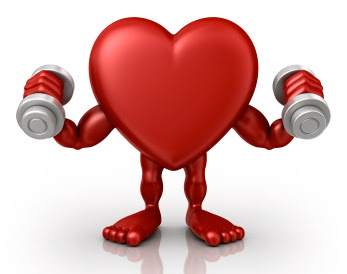 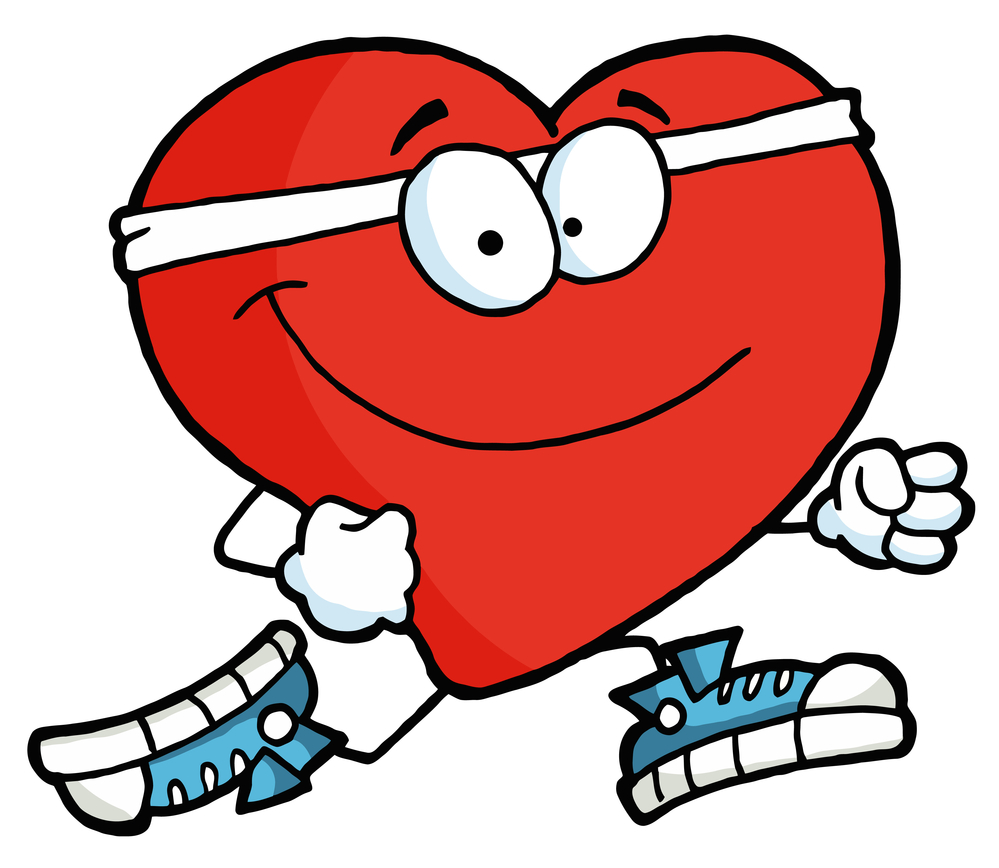 When you  exercise you feel good.
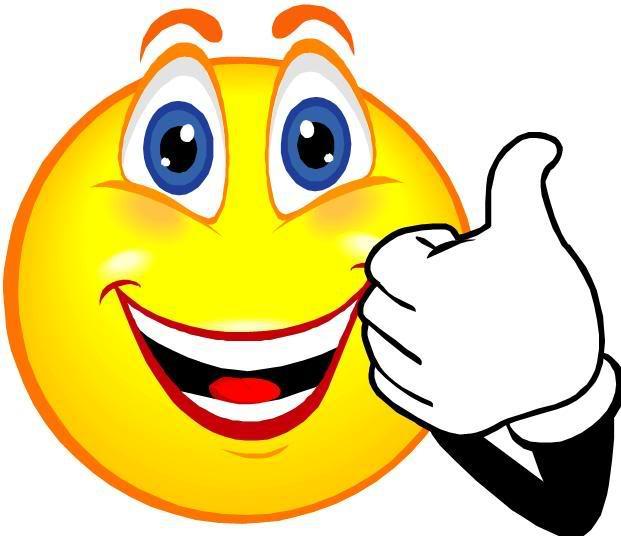 When you exercise you have strong bones.
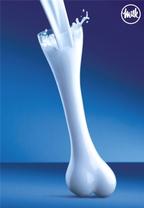 When you  exercise you  make new friends.
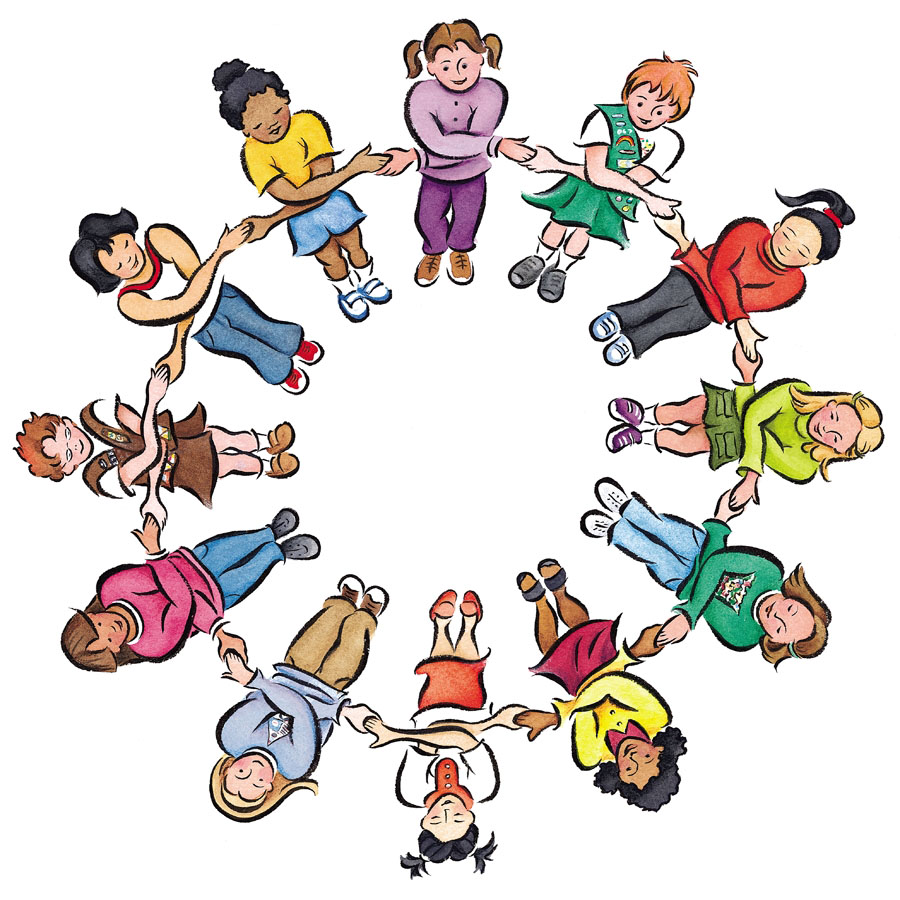 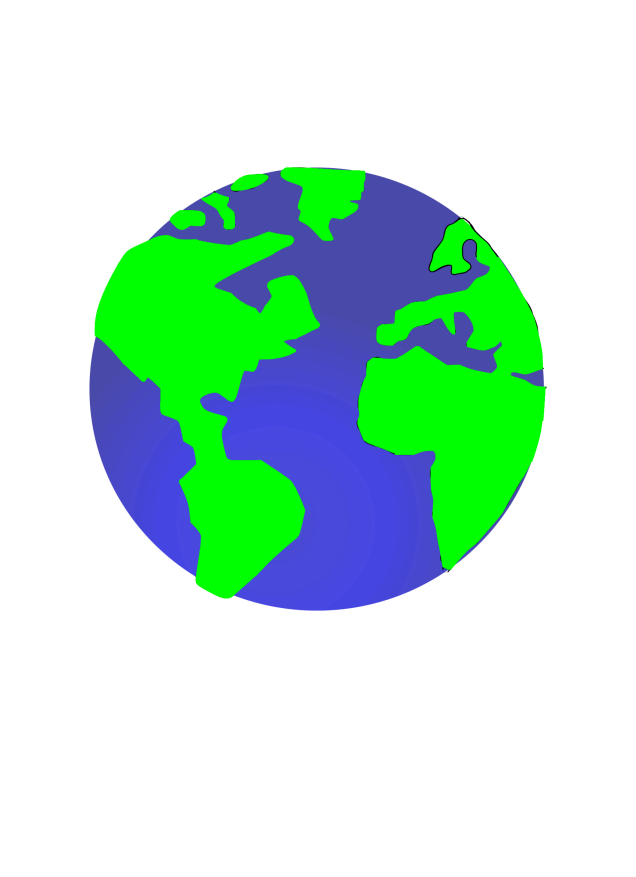 When you exercise you keep fit.
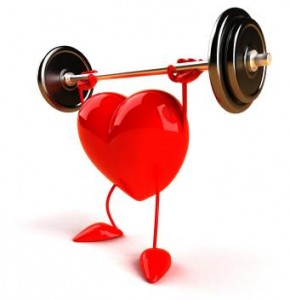 When you  exercise you are mentally healthy.
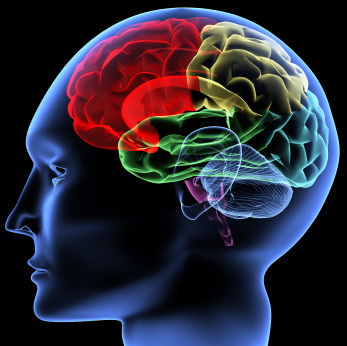 When you  exercise you sleep well.
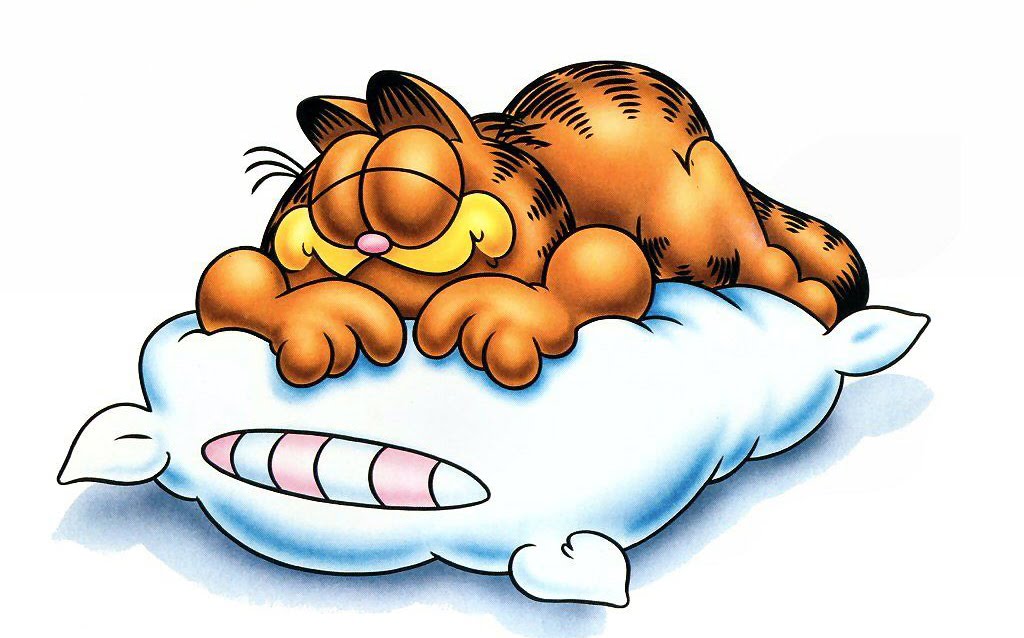 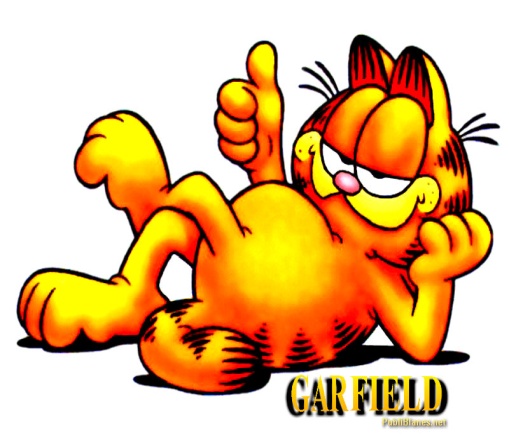 The end
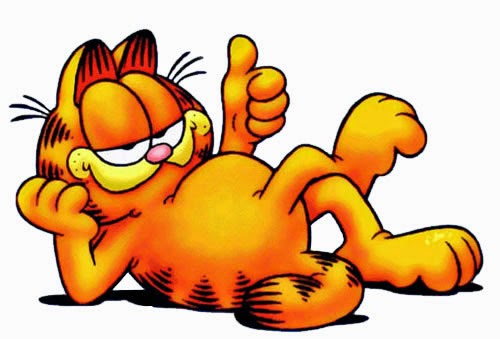